CPBLangetermijnverkenningNederland in 2050
Jan-Maarten van Sonsbeek
VAET (24-11-2023)
Achtergrond
Historische analyse
Langetermijnverkenning
Scenario’s
2
VAET (24-11-2023)
Historie langetermijnverkenningen CPB
Visionaire langetermijnverkenningen
Overige langetermijnverkenningen
1955 - Een verkenning der economische toekomstmogelijkheden van Nederland 
1985 - De Nederlandse economie op langere termijn
1993 - Scanning the Future (voor NL: Nederland in Drievoud)
2003 - Four Futures of Europe (voor NL: Vier Vergezichten op Nederland)
2010 - The Netherlands of 2040
Welvaart en leefomgeving
Sinds 1997, laatste in 2015 met PBL
Vergrijzingsstudies
Sinds 2006, laatste in 2019
Strategische beleidsanalyses
O.m. immigratie (2003), verzorgingsstaat (2006) en zorg (2013)
Situatiespecifieke analyses
Roads to recovery (2014)
3
VAET (24-11-2023)
Waarom nu een nieuwe langetermijnverkenning?
Kansen
Positiebepaling
Bijzondere tijd (corona, geopolitiek, grote transities op komst)
Enthousiasme buitenwereld
Behoefte narratieven
Behoefte aan kwantitatief houvast
Brede welvaartsdenken
Doel
Centrale vragen
Focus
Methode
Omgeving
Organisatorische inbedding
4
VAET (24-11-2023)
Omgeving
En er zijn nog veel meer plannen en trajecten
Parallelle trajecten
PBL: Ruimtelijke Verkenning (verschenen maart 2023), Welvaart Leefomgeving (2024), Trajectverkenning klimaatneutraal 2050 (2024)
SCP: Toekomstverkenning sociale cohesie (2023), Sociale en culturele verkenningen (2024)
RIVM: Volksgezondheid toekomstverkenning (Mei 2024)
RIVM/TNO (i.o.v. SZW): Toekomstverkenning Gezond & Veilig werken (verschenen februari 2023)
STT: Toekomst van globalisering (2023)
Argumentenfabriek: Denktank Nederland 2040 (i.o.v. VNG), Langetermijndenktank
5
VAET (24-11-2023)
Achtergrond
Historische analyse
Langetermijnverkenning
Scenario’s
6
VAET (24-11-2023)
Historische analyse: fundament
Binnen CPB
Buiten CPB
Collectieve uitgaven in historisch perspectief (2006)
Why did the Netherlands develop so early? The legacy of the brethren of the common life (2013)
Internationaal toonaangevende studies van o.m. Acemoglu, Piketty, Kuznets, Milanovic
Binnen Nederland werk van o.m. Jan Luiten van Zanden, Bas van Bavel
Vanuit internationale organisaties o.m. How was life? (OECD, 2014/2021)
7
VAET (24-11-2023)
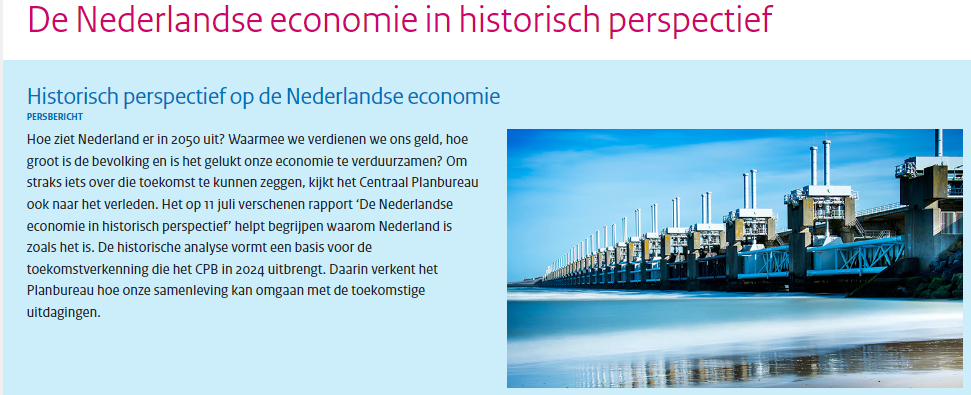 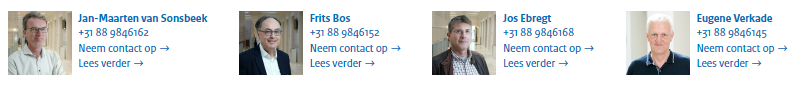 8
VAET (24-11-2023)
Historische analyse
Achtergrond
Opbouw
Eerste mijlpaal van programma
13 juli gepubliceerd
Historische trends en transities
Bestaand materiaal
Toegevoegde waarde?
Lessen voor de toekomst?
Systematisch, samenhangend en toegankelijk verhaal in 6 hoofdstukken:
Demografie
Beroepsbevolking
Economie
Overheidsfinanciën
Welvaartsstaat
Brede welvaartsaspecten
9
VAET (24-11-2023)
Trends en transities
Economische sectoren
Demografisch
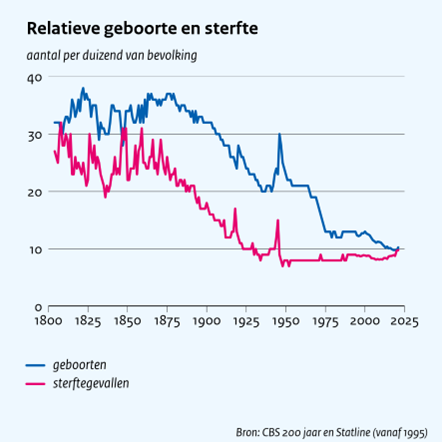 10
VAET (24-11-2023)
1. Demografie
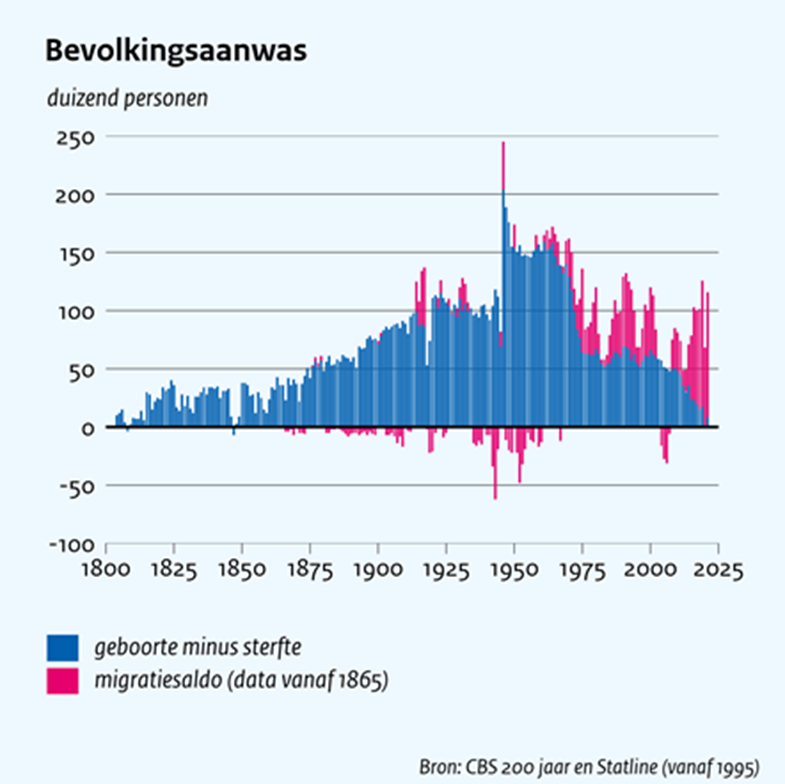 Kernboodschappen
Bevolking enorm gegroeid
Groei wordt momenteel volledig gedomineerd door migratie
Vergrijzing in internationaal perspectief niet extreem, nog wel grote tijdelijke piek
Sterke stijging eenpersoonshuishoudens en kleinere gezinnen
11
VAET (24-11-2023)
2. Beroepsbevolking
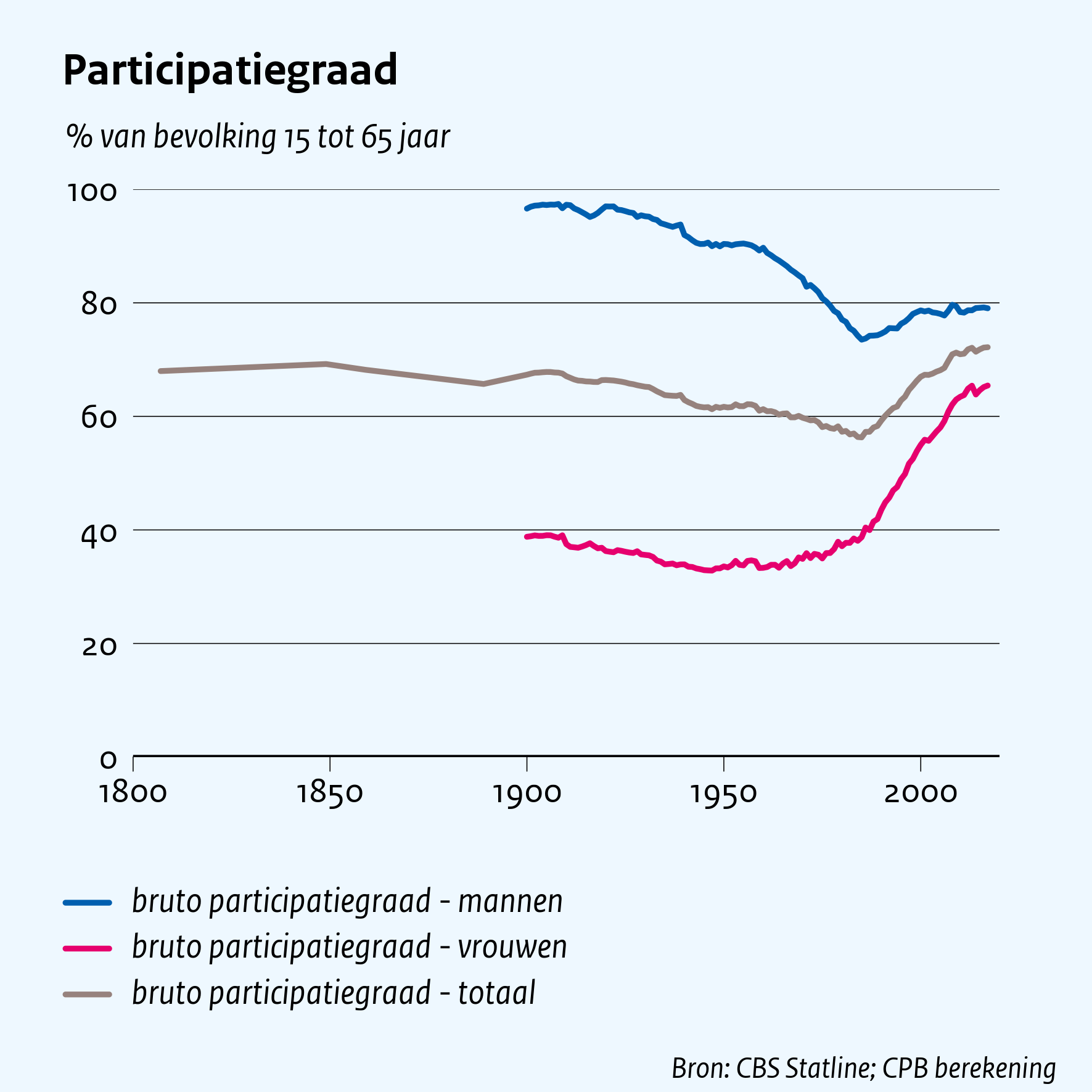 Kernboodschappen
Participatie afgelopen decennia sterk gestegen na dal in jaren ’80
Opleidingsniveau beroepsbevolking enorm toegenomen
Aantal gewerkte uren per inwoner laatste 50 jaar vrij stabiel
In internationaal perspectief heel veel deeltijdwerk en flexwerk
12
VAET (24-11-2023)
3. Economie
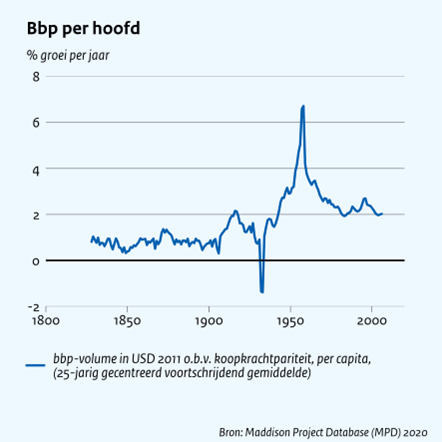 Kernboodschappen
Open economie; internationale taakverdeling en samenwerking heel belangrijk voor Nederland
Transitie werkgelegenheid naar meer dan 80% in dienstensector
Enorme bbp-groei sinds 1950, maar wel al langdurig dalende arbeidsproductiviteitsgroei
13
VAET (24-11-2023)
4. Overheidsfinanciën
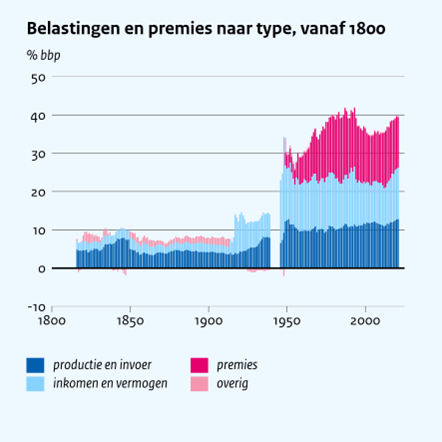 Kernboodschappen
Omvang overheid lang beperkt tot ca. 10% bbp, groei vooral na 1950
Verschuiving overheidsuitgaven richting sociale stelsel
Rol niet-belastingmiddelen neemt af
14
VAET (24-11-2023)
5. Sociale stelsel
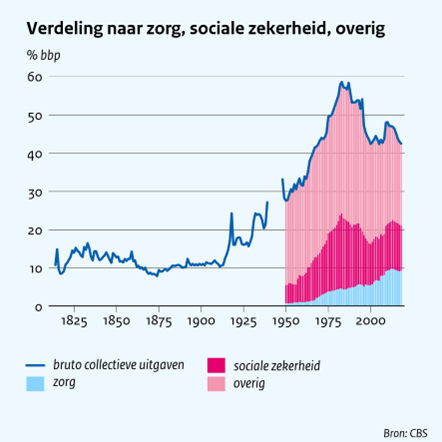 Kernboodschappen
Sinds 1950 enorme groei collectieve uitgaven aan “welvaartsstaat”; 1983 forse correctie
Grote hervormingen sociale stelsel sinds jaren ’80 (deels ook privatisering)
Zorguitgaven groeien hard door 
Privatisering sz vs collectivisering zorg
15
VAET (24-11-2023)
6. Brede welvaart
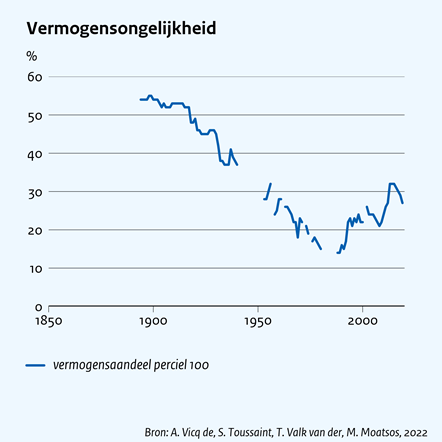 Kernboodschappen
Grote vooruitgang op veel brede welvaartaspecten (opleiding, werkweek, gezondheid, democratie)
Maar sterke groei bevolking en welvaart  ten koste van leefomgeving; gevecht om de ruimte
Inkomensongelijkheid stabiel, vermogensongelijkheid neemt toe.
16
VAET (24-11-2023)
Achtergrond
Historische analyse
Langetermijnverkenning
Scenario’s
17
VAET (24-11-2023)
Welvaart in 2050?
Twee centrale vragen:
Verdienvermogen
Verdeling
18
VAET (24-11-2023)
We staan voor grote uitdagingen
Vergrijzing
Krapte op arbeidsmarkt
Dalende arbeidsproductiviteit
Toenemende ongelijkheid
Verduurzaming
Gebrek aan ruimte
En nog veel meer
19
VAET (24-11-2023)
Alles hangt met alles samen
Arbeidsmarkt – migratie
Migratie - woningmarkt
Ongelijkheid – economische groei
Economische groei - duurzaamheid
En nog veel meer  . . .
20
VAET (24-11-2023)
Er zijn trade-offs
Economie en milieu
Groei en ongelijkheid
Maatwerk en eenvoud
21
VAET (24-11-2023)
Niet alles kan
Fysieke grenzen
Budgettaire grenzen
Maatschappelijk draagvlak
22
VAET (24-11-2023)
Focus op 5 terreinen
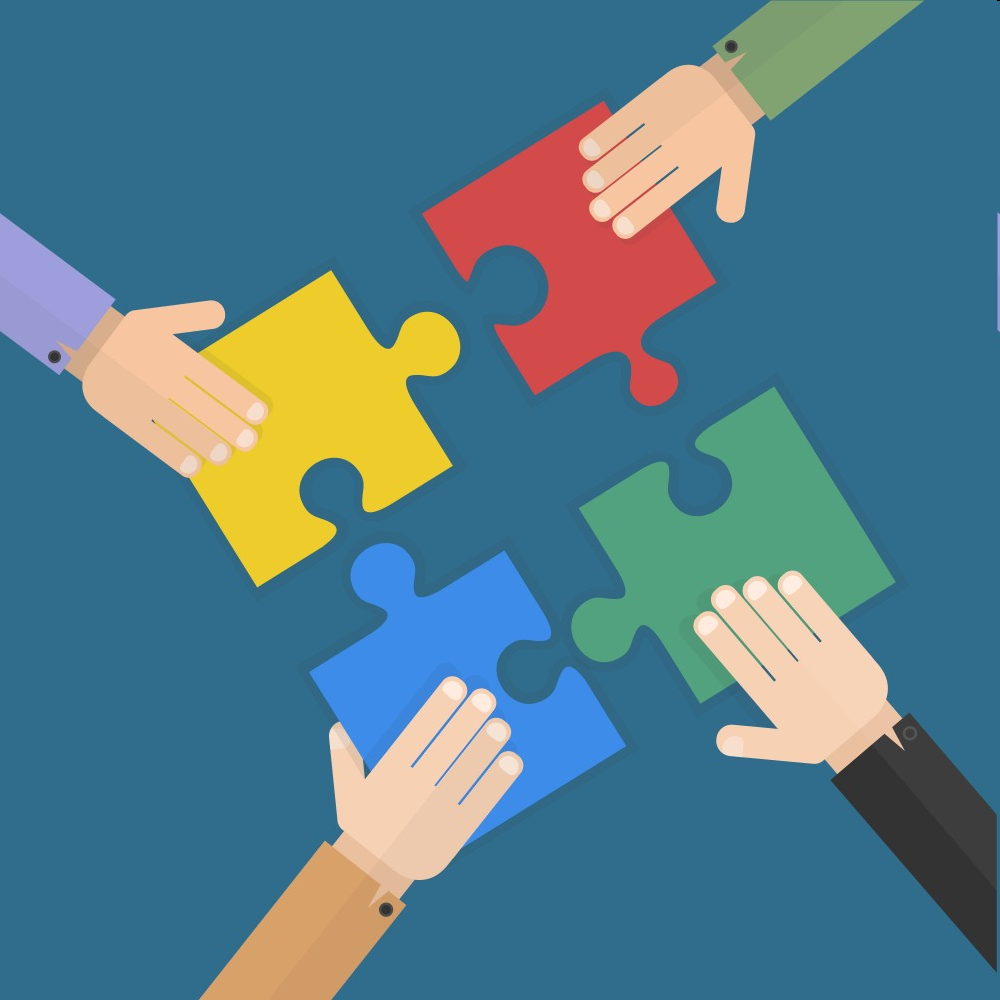 Economie
Arbeidsmarkt
Sociale zekerheid
Zorg
Ruimte / wonen
23
VAET (24-11-2023)
Trends en onzekerheden
Achter de uitdagingen liggen vaak trends
Sommige zijn zeker
Andere zijn fundamenteel onzeker
24
VAET (24-11-2023)
Achtergrond
Historische analyse
Langetermijnverkenning
Scenario’s
25
VAET (24-11-2023)
Trends
Trends
Voorbeelden
Demografisch
Economisch
Sociaal-cultureel
Technologisch
Ecologisch
Politiek
Vergrijzing, migratie
Globalisering, productiviteit
Individualisering, ongelijkheid
Digitalisering, AI
Klimaatverandering, biodiversiteit
Geopolitieke blokvorming
26
VAET (24-11-2023)
Vijf fundamentele onzekerheden
Coördinatie door overheid
Internationale fragmentatie
Technologie
Migratie
Duurzaamheid
27
VAET (24-11-2023)
Vier scenario’s
normatief
Coördinatie overheid
minder
Groei:
econ. groei 
als dominante waarde
Autonoom:
weerbaarheid 
als dominante waarde
minder
meer
Fragmentatie
Duurzaam:
duurzaamheid als dominante waarde
Samen:
solidariteit 
als dominante waarde
meer
28
VAET (24-11-2023)
Vier scenario’s
normatief
Coördinatie overheid
minder
Groei:
vergrijzing en
productiviteit
topuitdaging
Autonoom:
schokbestendigheid en migratie
topuitdaging
minder
meer
Fragmentatie
Duurzaam:
transities en
ruimtegebrek
topuitdaging
Samen:
ongelijkheid en
armoede
topuitdaging
meer
29
VAET (24-11-2023)
Voorwaarde:
niet te dicht bij elkaar
Coördinatie overheid
minder
Groei
 (B)
Autonoom (A)
minder
meer
Fragmentatie
Samen
(D)
Duurzaam (C)
meer
30
VAET (24-11-2023)
Maar ook:
niet te extreem
Coördinatie overheid
minder
Groei
 (B)
Autonoom (A)
minder
meer
Fragmentatie
Samen
(D)
Duurzaam (C)
Degrowth?
meer
31
VAET (24-11-2023)
Veronderstellingen m.b.t. onzekerheden
32
VAET (24-11-2023)
Veronderstellingen m.b.t. kernvariabelen
33
VAET (24-11-2023)
Opzet studie
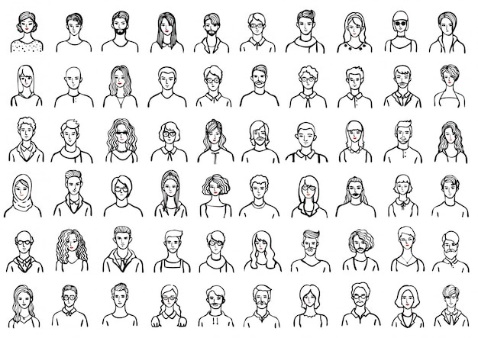 Trends
Onzekerheden
Maatschappelijke uitdagingen  scenario’s
Uitwerking economie, arbeidsmarkt, sociale zekerheid, zorg, ruimte/wonen
Vergelijking scenario’s en beleid
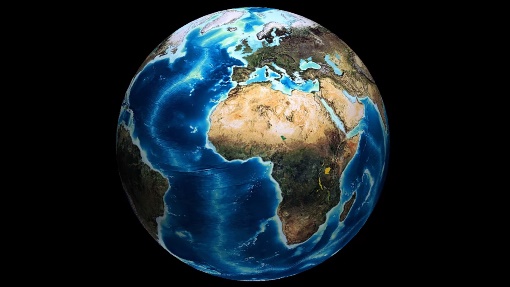 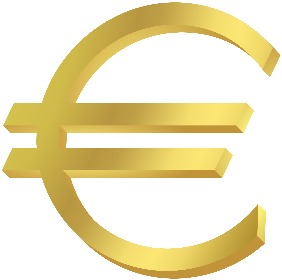 34
VAET (24-11-2023)
Er valt veel te kiezen, we moeten kiezen
35
VAET (24-11-2023)
Centraal Planbureau
www.cpb.nl  | @CPBnl